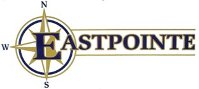 Understanding Shelter Plus Care & Targeted Unit Programs
Ellen Blackman
Community Housing Lead
919-587-0363 (Office)
eblackman@eastpointe.net (email)
Learning Objectives
Upon completion of this training attendees have the following knowledge:
Purpose/Benefits of Programs
Eligibility Criteria for Programs 
Referral Process
Presentation Overview
Program Purpose
Program Goals
Eligibility
Definitions
Required Documentation
Referral Process
S+C Program Purpose
The purpose of the program is to provide permanent housing in connection with supportive services to homeless people with disabilities and their families.
T
S+C Program Goals
Increase housing stability 
Increase skills and/or income
Obtain greater self-sufficiency
T
Participant Eligibility
HOMELESS – lack resources to obtain housing 
Seriously mentally ill adults who receives an enhanced mental health service through a private mental health service provider
Low income households (an annual gross income not in
        excess of 50% of the median income for the area, as
        determined by HUD)
T
S+C Homeless Status
Individual or family who lacks a fixed, regular, and adequate nighttime residence, meaning:
		(i)  Has a primary nighttime residence that is a  public or
                     private place not meant for human  habitation;
		(ii)  Is living in a publicly or privately operated shelter
                      designated to provide temporary living arrangements 
                      (including congregate shelters, transitional housing, and
                       hotels and motels paid for by charitable organizations or
                       by federal, state, and local government programs); or
T
S+C Homeless Status(cont.)
(iii)  Is exiting an institution where (s)he has resided for 90 
                       days or less and  who resided in an emergency shelter 
		        or place not meant for human habitation immediately
 		        before entering that institution
T
Who Is Not Homeless
Leaving directly from prison
Wards of the state or those in foster care
Individuals in state psychiatric  hospitals
Evicted or foreclosed upon persons
Transitional  Housing participants who did not come from streets or emergency shelter first
Living in overcrowded conditions
In substandard housing
Living with roommates or relatives
In program/institution  where a discharge plan must address housing
T
Documentation
All documentation should be: 
Signed
Dated
T
Documenting Street Homelessness
Signed and dated letter from staff working with person on the streets
OR
Self-certification statement and notes about your agency’s effort to confirm
T
Documenting EmergencyShelter Homelessness
Signed and dated letter from shelter on letterhead
Must contain date of entry into shelter
 Must contain attestation that individual is currently residing in shelter
T
Documenting Transitional Housing Homelessness
Signed and dated letter from shelter on letterhead
Must contain date of entry into Transitional Housing for the homeless 
Must contain attestation to the fact that homelessness prior to Transitional Housing was Emergency Shelter or streets
T
Documenting Hotel/Motel Homelessness
Must be in hotel/motel in lieu of shelter
Signed/dated letter on letterhead from agency paying for hotel/motel
Must contain attestation to the fact that individual is staying in hotel/motel paid by agency
Must contain date of entry into hotel/motel
Must contain details of prior living situation prior to hotel/motel placement
T
Documenting Disability
Person with disabilities means a household composed of one or more persons at least one of whom is an adult who has a disability
Completed Verification of Disability Form signed and dated by Licensed Psychiatrist or Psychologist
T
Documenting S+C Match
Mental Health Service Providers must:
Document and submit monthly all supportive services participant receive to help maintain their independence such as:
	- Medical			- Child Care
	-Substance Abuse		- Employment  Search	-  Education			- Mental Health
	- Housing			-Other
T
Application Process
Applications are available on the
       Eastpointe website 						www.eastpointe.net
Applications can also be obtained by contacting the Eastpointe Housing Department 
		Ellen Blackman (919-587-0363)
		Karen Holliday  (919-587-0387)	
All referring agencies will be trained by Eastpointe Housing Staff on SPC Program
T
The Targeting Program
Starting in 2002, North Carolina Housing Finance Agency (NCHFA) partnered with the NC Department of Health and Human Services (DHHS) to facilitate the inclusion of persons with disabilities and the homeless within Low Income Housing Tax Credit (LIHTC) properties.  As part of this partnership, LIHTC applicants committed to targeting 10% of the units in their developments to these populations.  To support this commitment, developers partner with local lead agencies in the preparation and implementation of Targeting Plans.  These plans outline how the property will work with the agencies to make these units available.
T
Benefits of The Targeting Program
Access to newly constructed or rehabbed independent apartments
Integration in communities of choice
Affordable rent that does not exceed 30% of household income
Required access to supports and services by Referral Agency
Permanent Housing
T
Approved Referral Agencies
The Targeting Program provides housing linked to supports and services by virtue of commitment from referral agencies.  DHHS and NCHFA look to local human service agencies to make referrals for persons receiving their services and to provide access to supportive services for Targeted Unit tenants.
T
Basic Responsibilities of Referral Agencies
Making referrals based on professional assessment of each individual’s ability to live in independent housing with the supports and services available – this includes assisting individual’s with the application process.
T
Basic Responsibilities of Referral Agencies (cont.)
Providing access to supportive services for persons referred to Targeted units and being a point of contact should tenants need assistance.
Collaborating with other community partners to support tenants and build local housing knowledge
T
Building Housing Knowledge
Ensuring that persons with disabilities have access to affordable housing and to the supportive services they need requires collaboration at the local level.
T
Building Housing Knowledge(cont.)
Local Housing Support Committees provide:
Avenue for referral agencies and other community partners to network, learn about housing, and share information and resources to support persons with disabilities.
An opportunity for agencies to get involved at the community level in housing and human service related issues.
T
How To Get Involved
To become a referral agency, review the Targeting Program Referral Agency Agreement to Participate to see if the program is a good fit with your agency’s mission.  All agencies interested in supporting persons with disabilities are welcome to join their local Housing Support Committee.
T
How To Get Involved(cont.)
Agencies considering becoming a referral agency or those that would like to get involved with a Housing Support Committee should contact:
 Kay Johnson, Field Operations Manager
       NC Department of Health & Human Services
       Division of Aging and Adult Services
       kay.r.johnson@dhhs.nc.gov 
       (704) 619-6716
 Or
 
Ellen Blackman
Community Housing Lead
Eastpointe
eblackman@eastpointe.net
(919) 587-0363
T
How To Get Involved (cont.)
Ellen Blackman
      Community Housing Lead
      Eastpointe
      eblackman@eastpointe.net
      (919) 587-0363
T
Question and Answer Session